Numerical simulations of tornadoes in complex urban landscape
Val Jewtoukoff, Paul Markowski, Yvette Richardson, Mike Kinzel
The Pennsylvania State University, Pennsylvania, USA
Context
Previous methods (Wurman et al. 2007) to estimate damage potential of a tornado on major population center are limited

Lack the influence of the structures on the tornado flow 

Solution: simulate numerically the interaction between structure and tornado (Lewellen 2014)
Motivation
Can this interaction be modeled with a novel approach?

Realism? How much more complexity can we add to this problem?

Impact on more complex urban landscapes

Preliminary experiments!
Outline
Methodology

Tornado on isolated “buildings”

Tornado in complex urban landscape

Summary and perspectives
Methodology (CM1-StarCCM+)
idealized LES simulations of tornado vortex with CM1 (Bryan & Fritsch 2002) with heat source and sink added (Markowski & Richardson 2014)
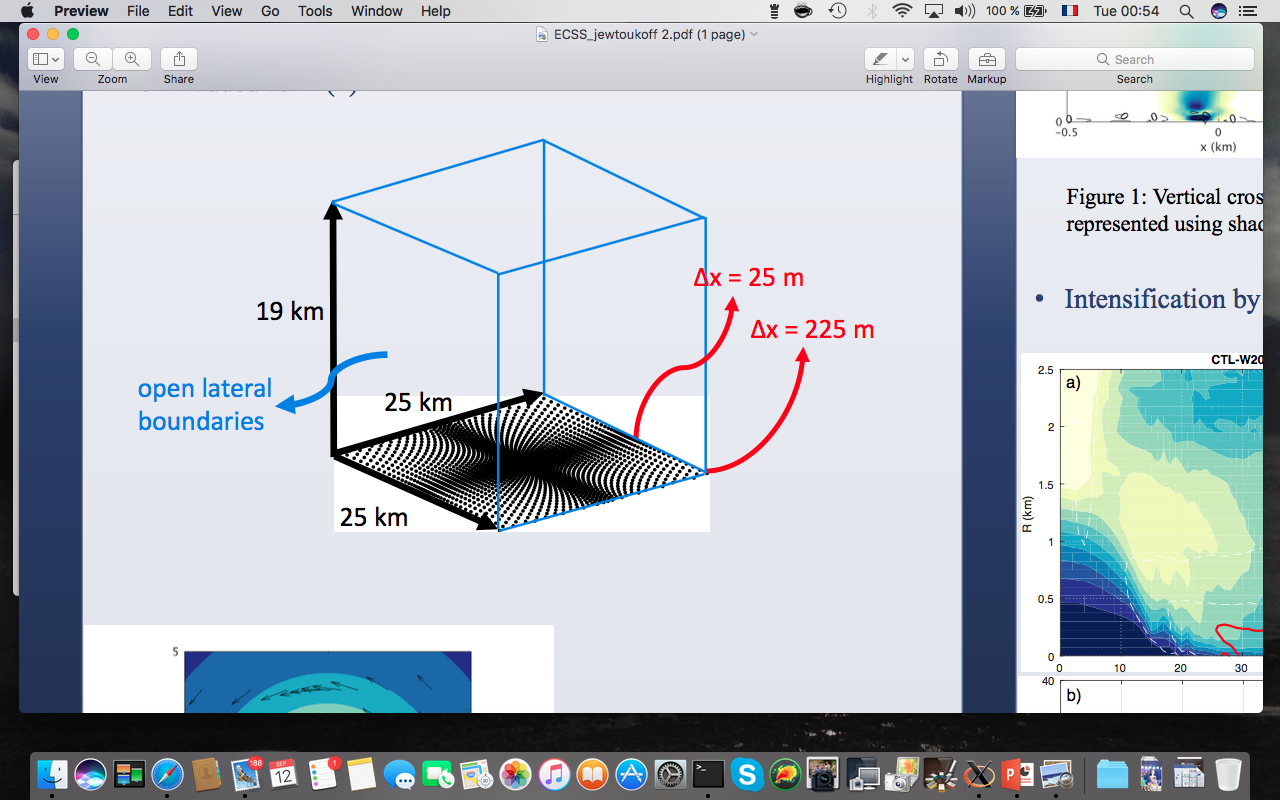 CM1
Same method used for outflow surge study: 
Poster 5
Possibility to control tornado parameters: intensity, motion speed…
One-way nesting in StarCCM+
Δx ~10 m “in general”
      ~1 m near walls
+ vertical stretching
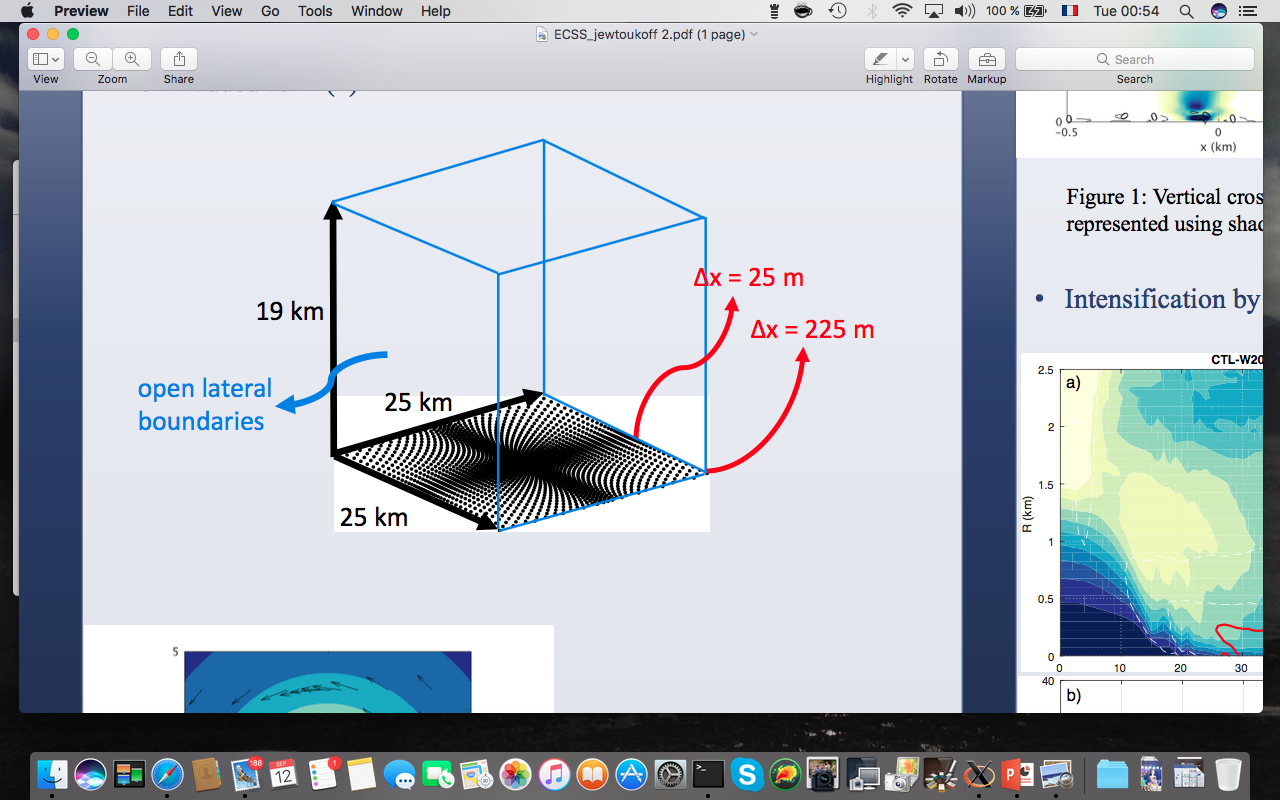 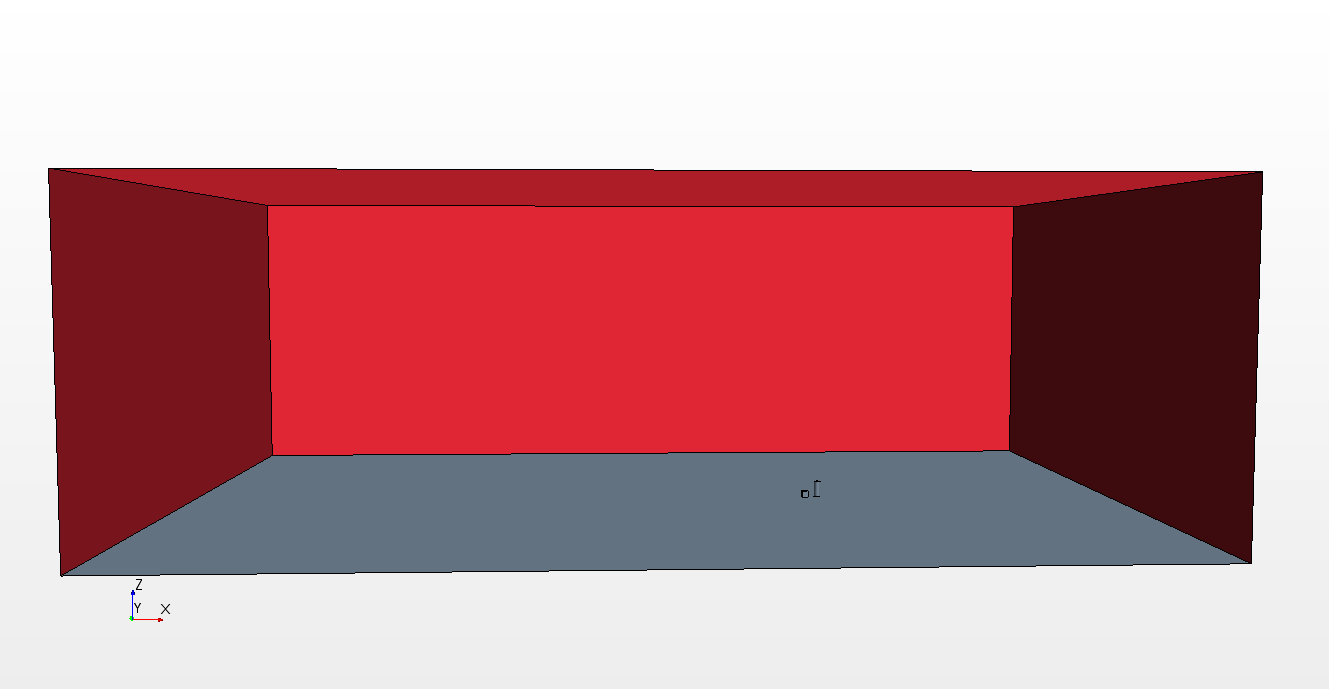 Feed (u, v, w), T, p
LES simulation with Star (Finite Volume commercial CFD code; CD-Adapco 2014)
Can include structures
Can use real complex CAD landscapes
Examples shown will be indestructible buildings
1 km
buildings
IC, BC
2 km
3 km
Outline
Methodology

Tornado on isolated “buildings”

Tornado in complex urban landscape

Summary and perspectives
Tornado on isolated structures
Output every 1 s
15 m/s
EF3tornado
“buildings”: 10 m high cube +30 m high cylinder
750 m
(all the animations have been degraded and rescale compared to the original presentation to meet size requirements – one of the animations has simply been deleted)
Outline
Methodology

Tornado on isolated “buildings”

Tornado in complex urban landscape

Summary and perspectives
Tornado on complex urban landscape
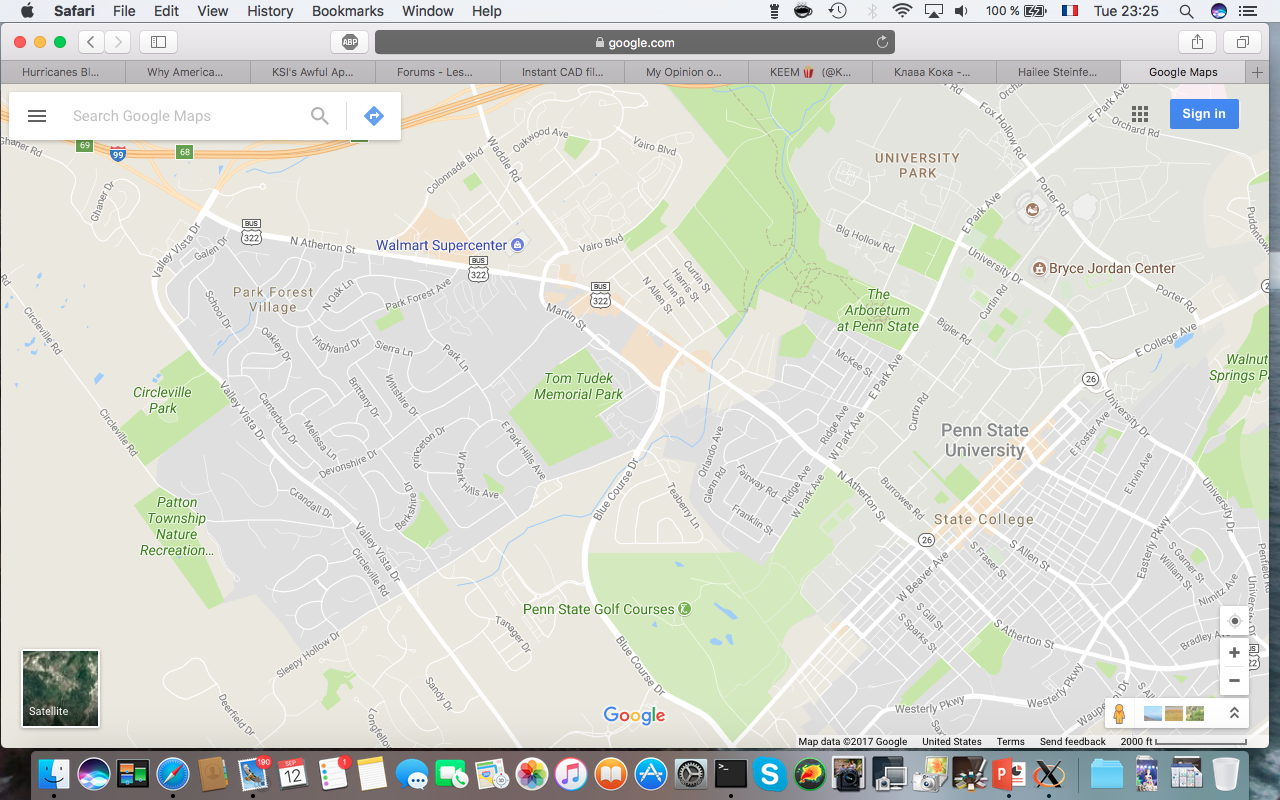 15 m/s
EF3tornado
Pennstate
Park Forest suburb
750 m
1000 m
Using volume rendering…
Pressure on buildings
Outline
Methodology

Tornado on isolated “buildings”

Tornado in complex urban landscape

Summary and perspectives
Summary
Novel approach to simulate tornado with structures: CM1-StarCCM+

Opportunity to better understand the interaction between tornado and structures: sensitivity tests (different tornadoes, different geometries), angular momentum

Better way to estimate stress on structures
Perspectives
Possibility to include breaking (by coupling with an engineering finite element code) and better understand how building collapse occurs

Applicability to real major population centers that could potentially get hit (Chicago, St Louis, Dallas…)
Thank you!